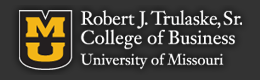 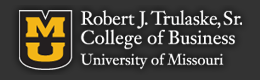 Grameen Bank, Muhammad Yunus, and “Social Business”
Per L. Bylund
Robert J. Trulaske, Sr. College of Business
University of Missouri
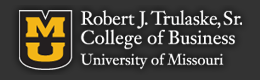 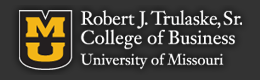 Muhammad Yunus
মুহাম্মদ ইউনুস
Born 1940, from Bangladesh
Ph.D. in economics from Vanderbilt University
Strong sense of solidarity
Anti-capitalist, pro-market stance: charity is no solution; it only creates dependency and takes away individual's initiative
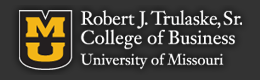 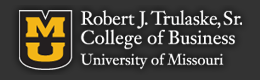 Birth of an Idea
Yunus lent $27 to a group of 42 families during the Bangladesh famine in 1974
Provided means to produce small items for sale
Protected them from “predatory lending”
Idea: make such loans available to the whole population
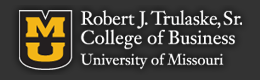 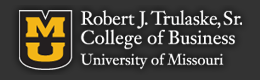 The Grameen Idea
Assumption: the poor have skills that are under-utilized because of a lack of capital
Solution: offer collateral-free micro loans as group-based credit
Instead-of-collateral: utilize the peer-pressure within the group to 
ensure the borrowers follow through 
use caution in conducting their financial affairs 
ensure repayment eventually
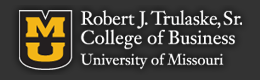 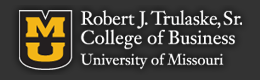 “Bank of the Villages”
Founded 1983
22,000+ employees in 2,100+ branch offices
No written contracts with customers
98 % of customers are women
“over 95%” repayment rate of loans
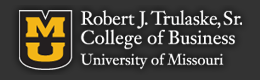 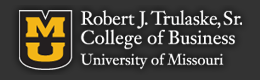 Nobel Prize
The Nobel Peace Prize 2006 was awarded jointly to Muhammad Yunus and Grameen Bank "for their efforts to create economic and social development from below”
Yunus: Poor Man's Banker http://www.nobelprize.org/mediaplayer/index.php?id=146
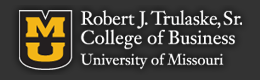 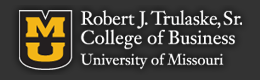 Yunus’ “Social Business”
The Social Business Model: http://www.youtube.com/watch?v=0C3XQ3BTd4o
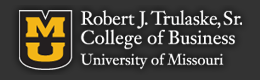 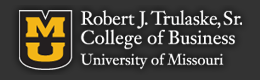 A Different View
“The Micro Debt” (2011) documentary
Grameen Voices: http://www.youtube.com/watch?v=PS0sP48Pm5M